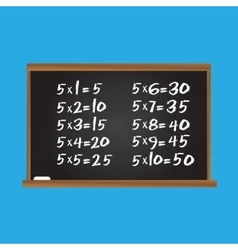 Математика
2 клас
Таблиці множення на 4 і 5 
Урок 103-104
Розв’язування завдань на засвоєння множення, ділення на 4-5. 
Тест «Таблиці множення на 4 і 5»
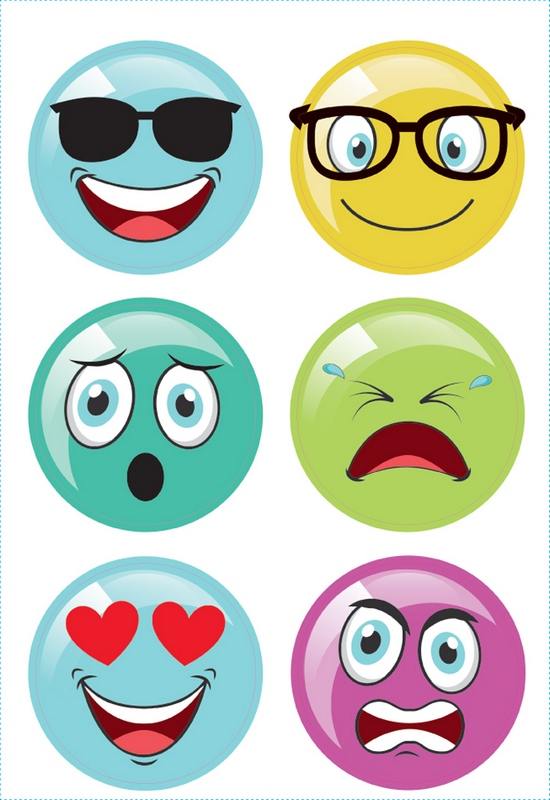 впевнена
весела
Кольорова емоція
Усім, усім добрий день! 
Геть з дороги, наша лінь!   
Хай не заважає працювати 
Гарним хлопцям та дівчатам.
дратівлива
здивована
щаслива
розлючена
План уроку
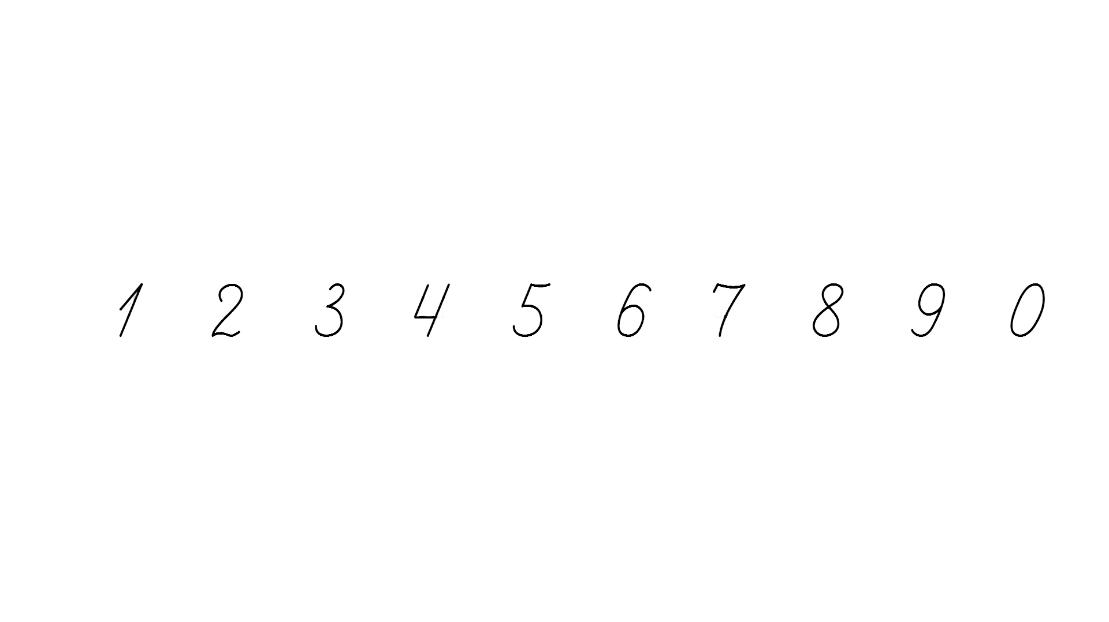 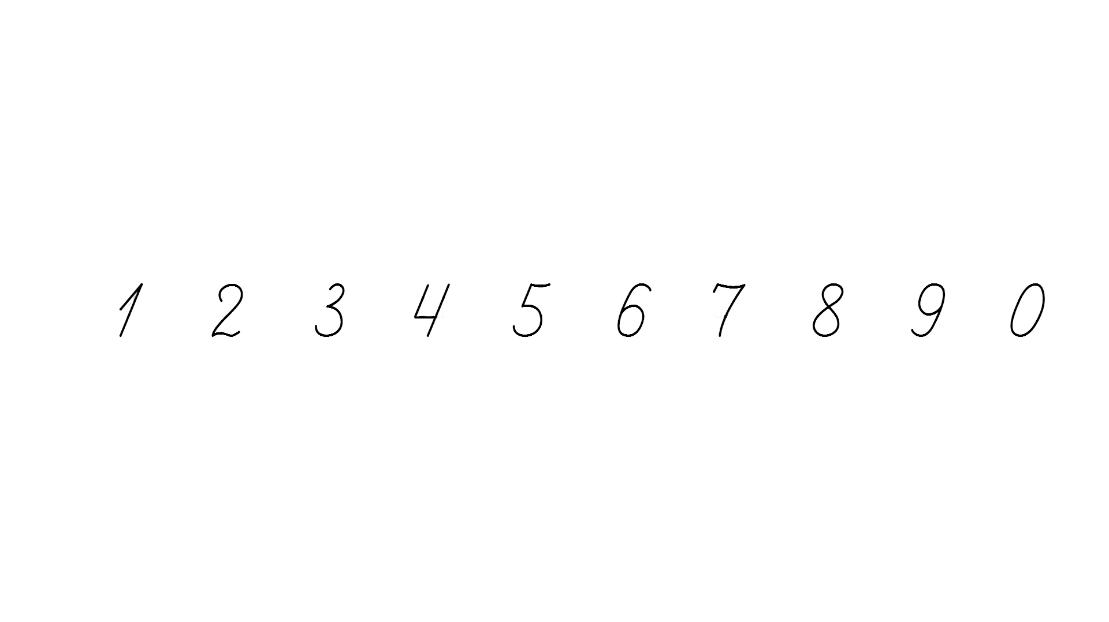 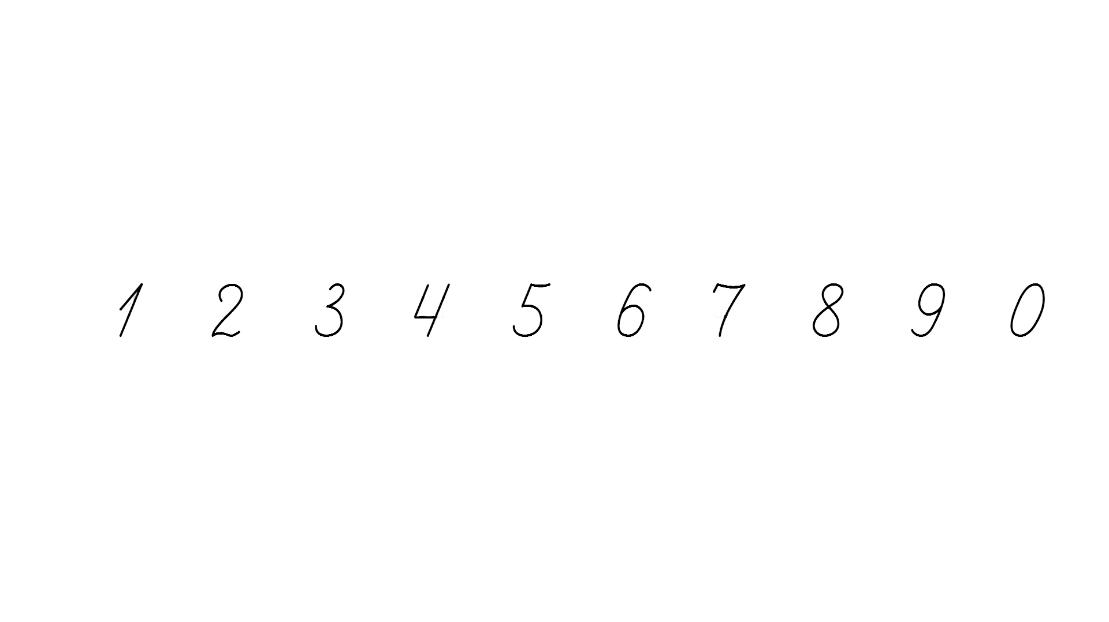 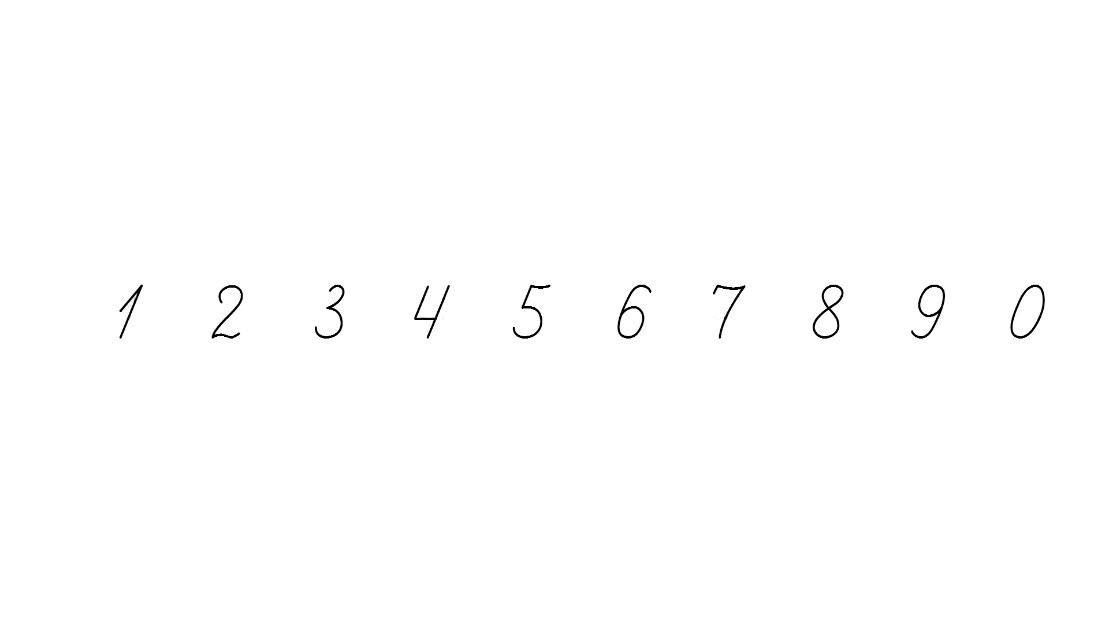 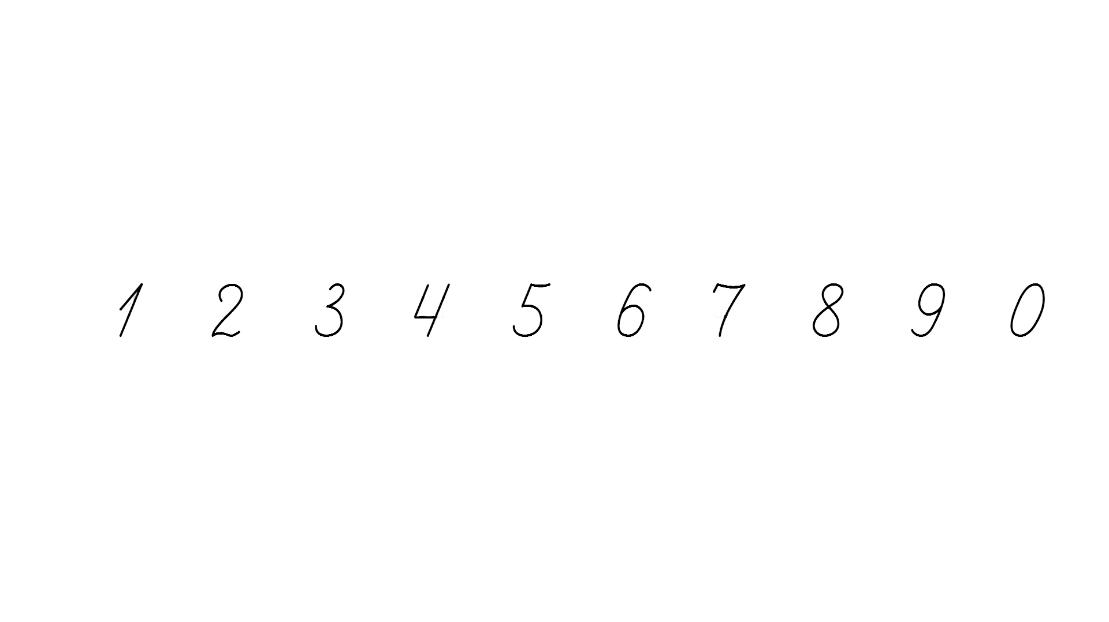 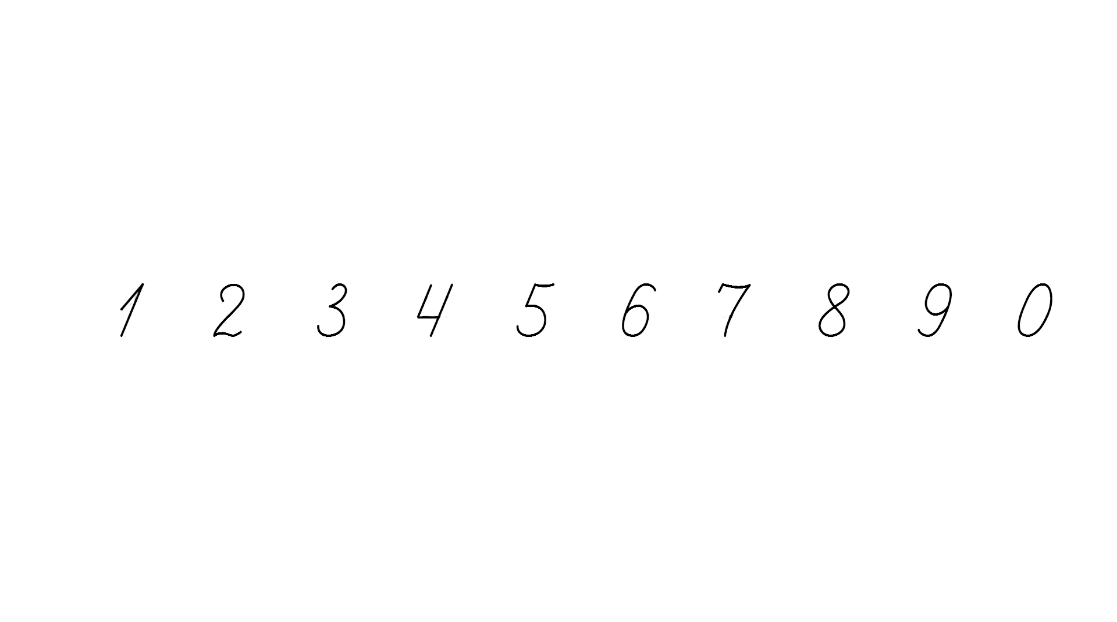 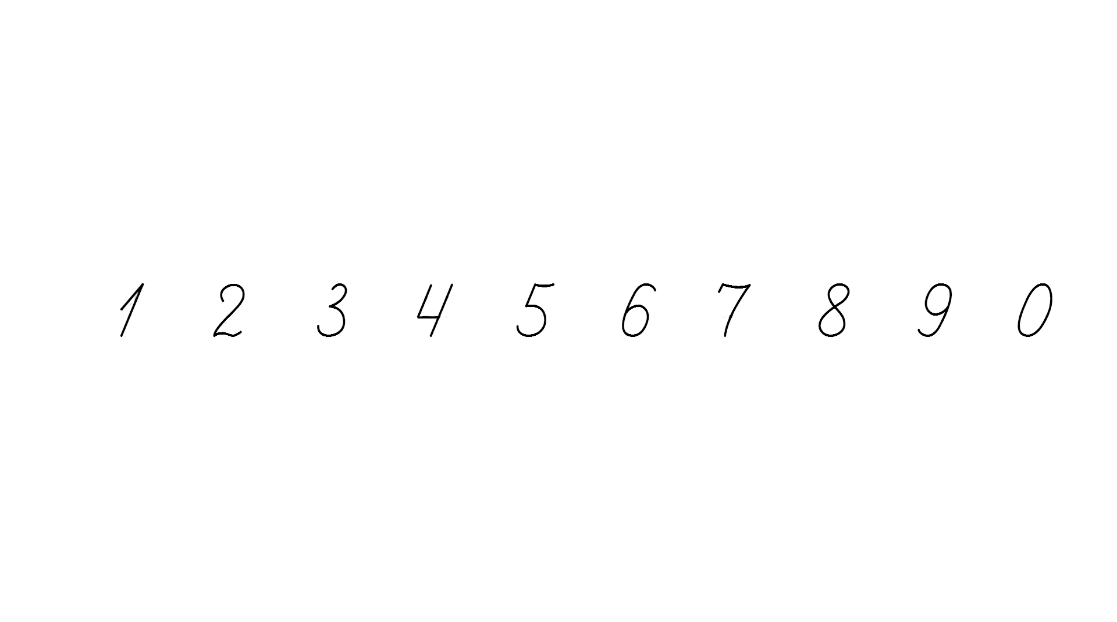 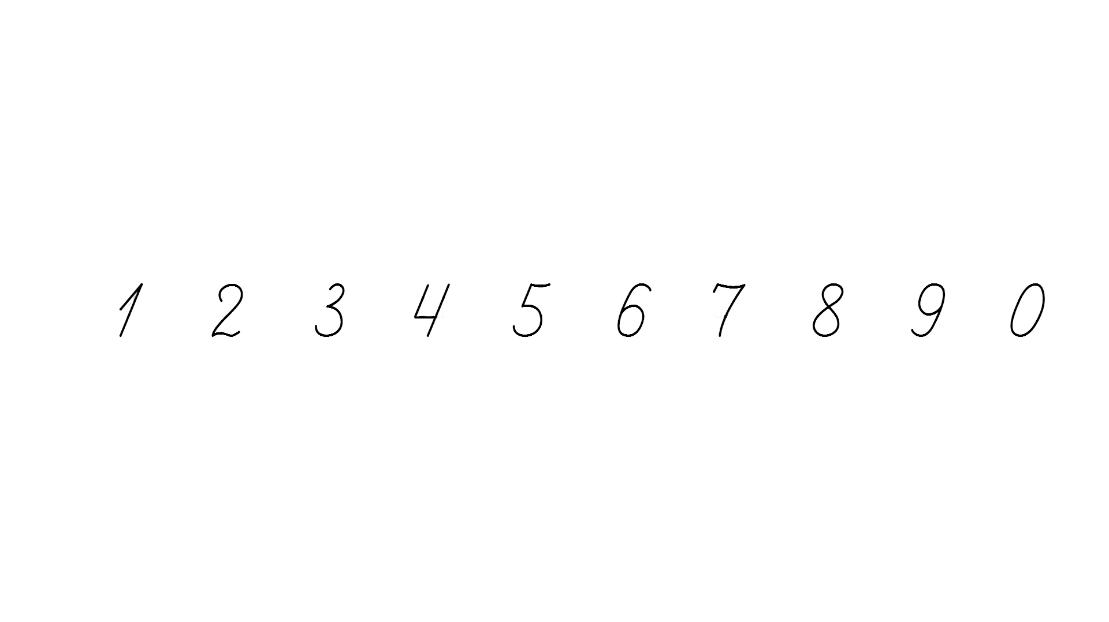 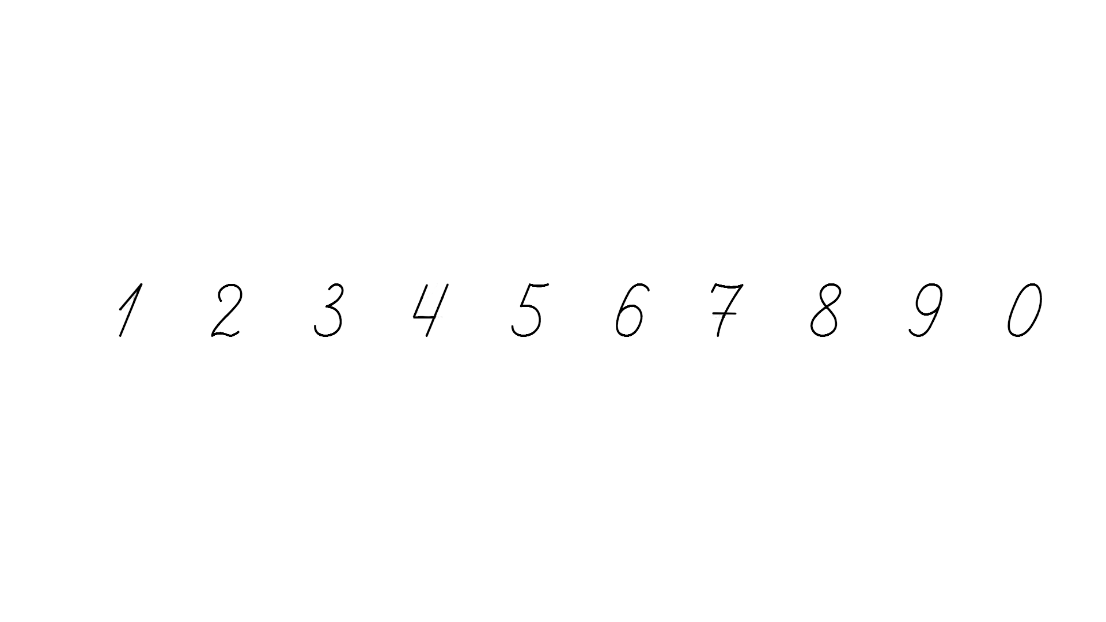 Математичний диктант
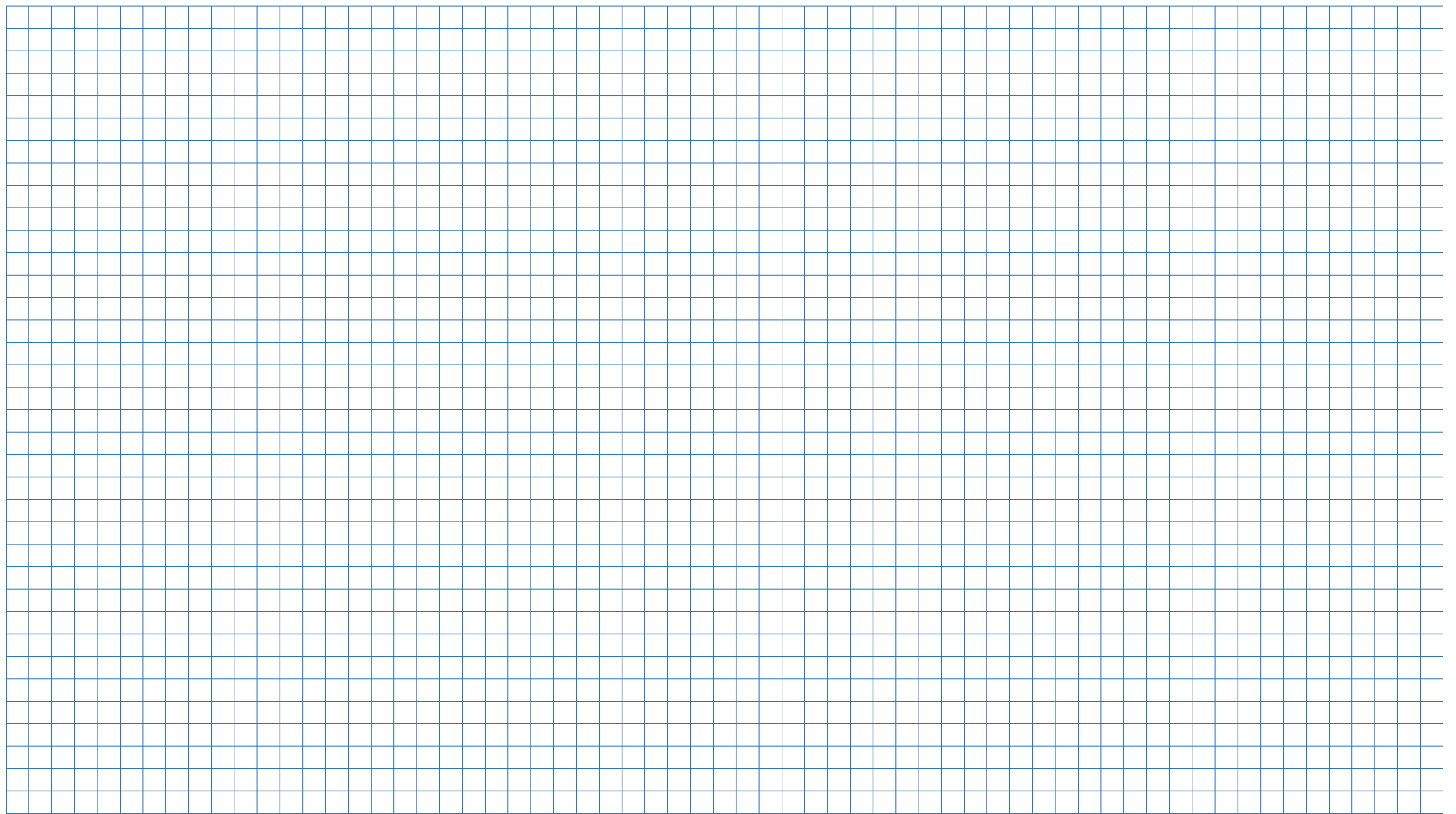 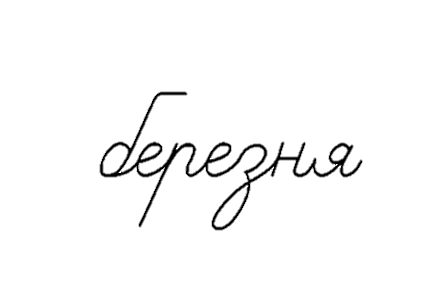 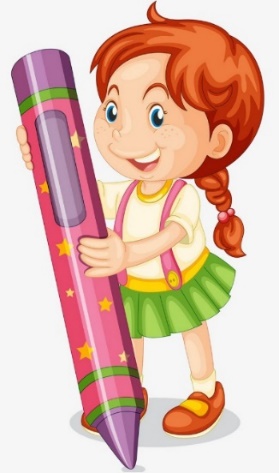 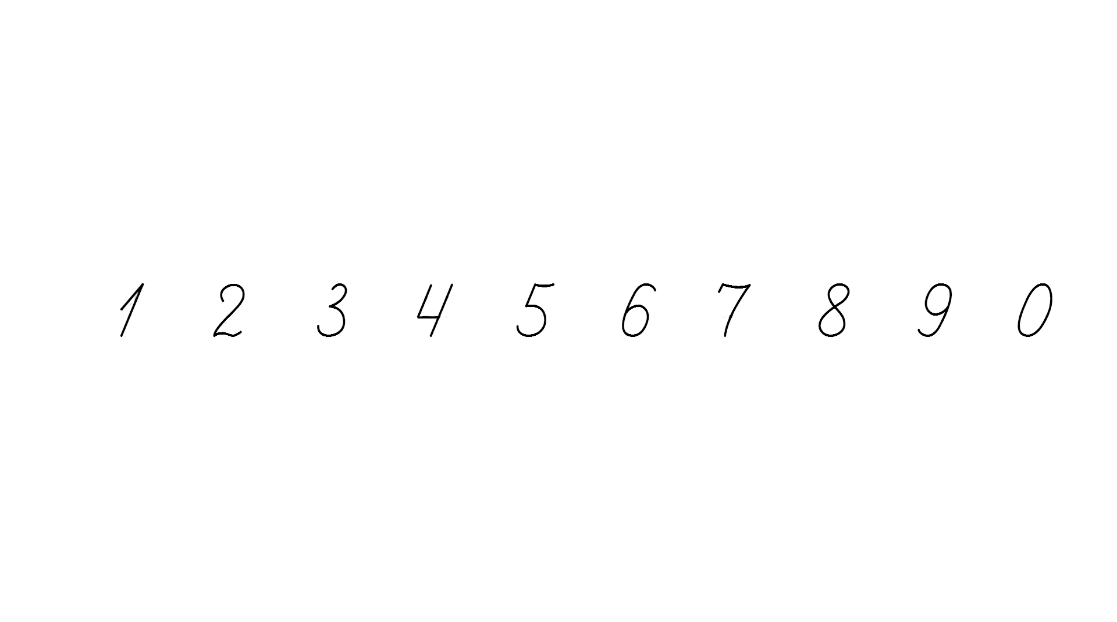 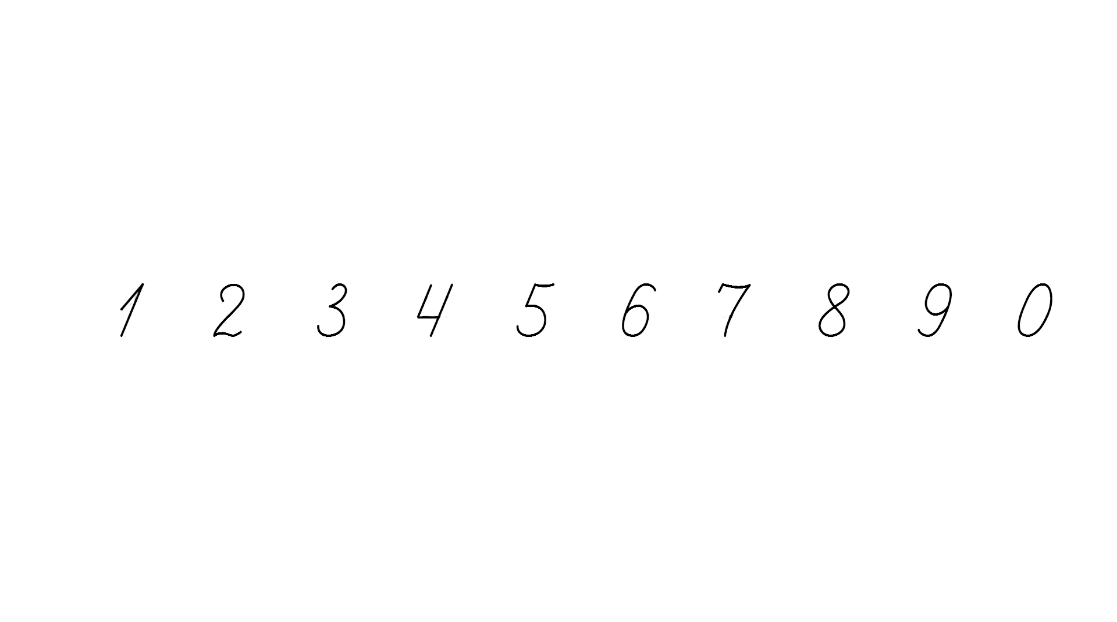 Число 5 помнож на різницю чисел 16 і 9
5 ∙ (16 – 9) =
35
(18 + 7) : 5 =
5
Суму чисел 18 і 7 зменш у 5 разів
50 – 4 ∙ 9 =
14
Число 50 зменш на добуток чисел 4 і 9
28 : 4 + 6=
13
Частку чисел 28 і 4 збільш на 6
9 ∙ 5 – 30 =
15
На скільки добуток чисел 9 і 5 більше 30
32 : 4 =
8
У скільки разів число 32 більше числа 4
За короткими умовами склади задачі і буквені вирази
Дівчат – 5 
Хлопців – а
Дівчат – 5 
Хлопців – с
Дівчат – 5 Хлопців – в
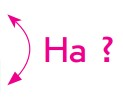 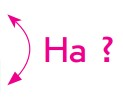 ?
У ? р.
а - 5
с : 5
5 + в
Обчисли буквені вирази
5 + 8 =
Якщо в = 8, то 5 + в =
13
Якщо а = 12, то а - 5
12 – 5 =
7
Якщо с = 15, то с : 5
15 : 5 =
5
Розв’яжи задачу 782
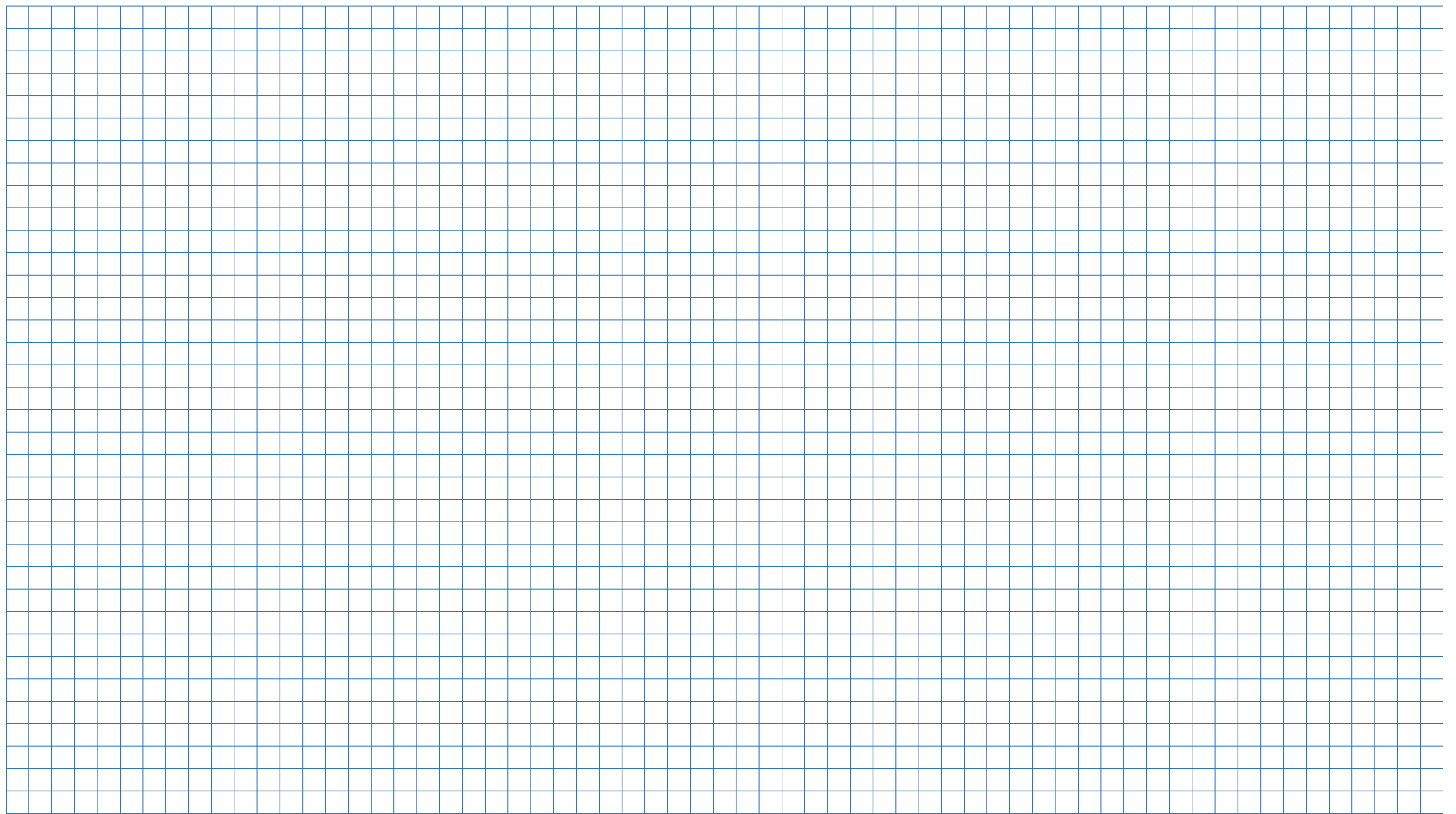 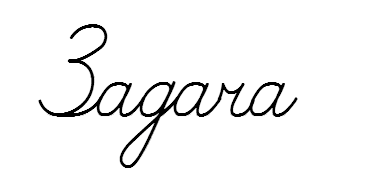 Спекли 7 пиріжків із капустою, 8 пиріжків із грибами і 5 горіхових рулетів. У скільки разів більше спекли пиріжків, ніж рулетів?
П – 7 к. і 8 гр.
Р – 5 шт.
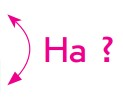 У ? р.
- усього.
1)  8 + 7 =
15 (п.)
3 (р.)
2)  15 : 5 =
(8 + 7) : 5 =
3 (р.)
Відповідь:
у 3 рази більше пиріжків.
Підручник. 
Сторінка
128
Розв’яжи задачу 790
Набір із 4 груш і 6 слив розділили порівну між двома дітьми. Скільки фруктів отримала кожна дитина?
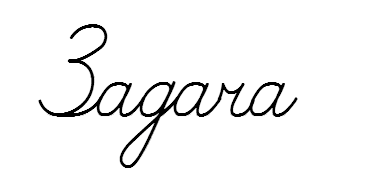 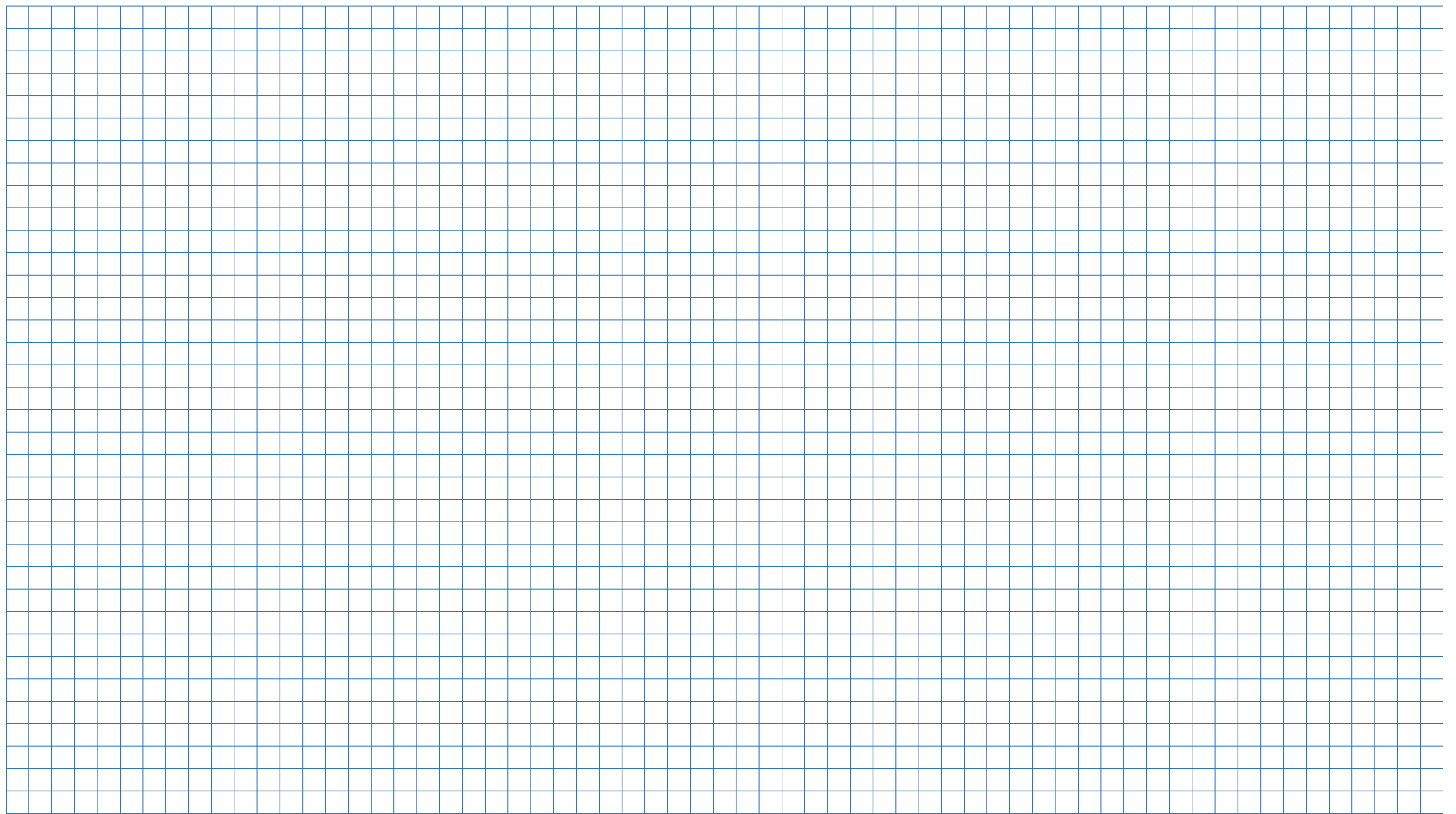 Було –  4 гр. і 6 сл.
Роздали – 2 д. по ? фр.
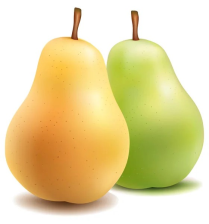 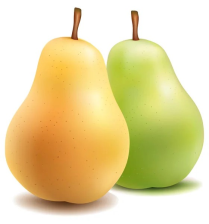 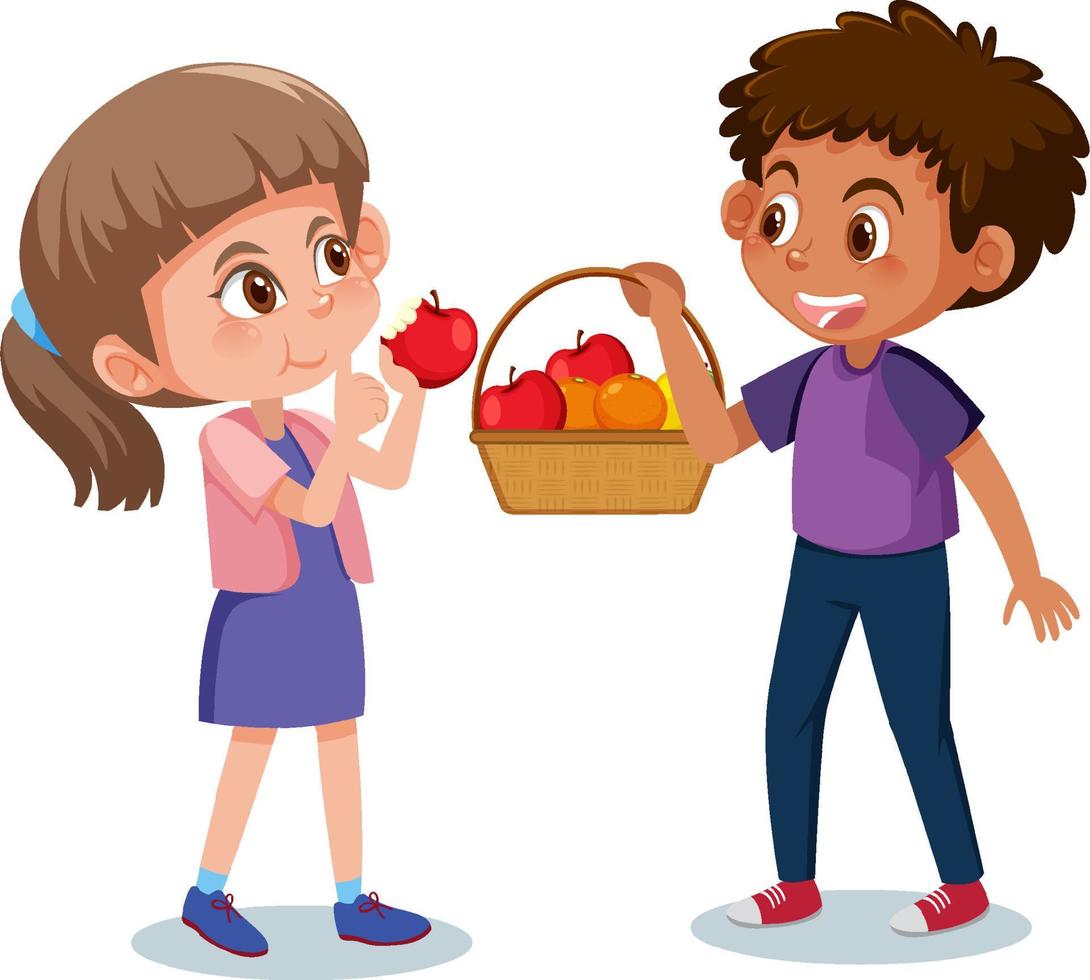 - усього.
10 (фр.)
1)  6 + 4 =
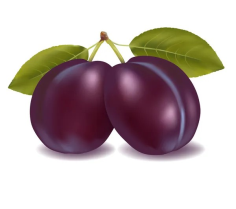 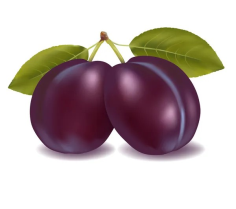 5 (фр.)
2)  10 : 2 =
(6 + 4) : 2 =
5 (фр.)
5 фруктів у кожної дитини.
Відповідь:
Підручник. 
Сторінка
129
Котру годину показує годинник 
до полудня, після полудня?
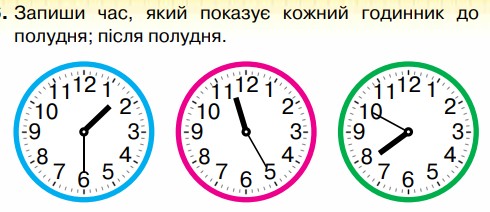 Перша година 
30 хвилин
11-а година 
25 хвилин
7-а година 
50 хвилин
13-а година 
30 хвилин
23-я година 
25 хвилин
19-а година 
50 хвилин
Підручник. 
Сторінка
126
Рефлексія
Обери смайл, яким визначиш свої емоції в кінці уроку
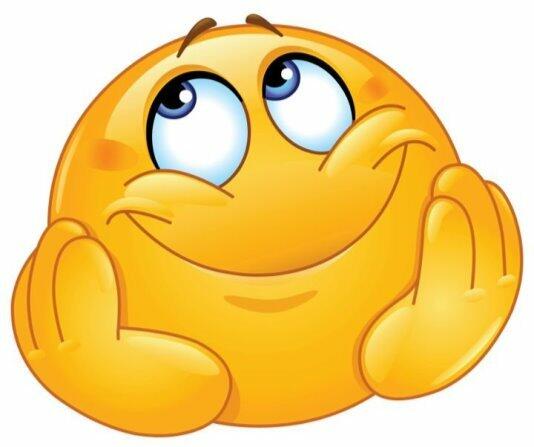 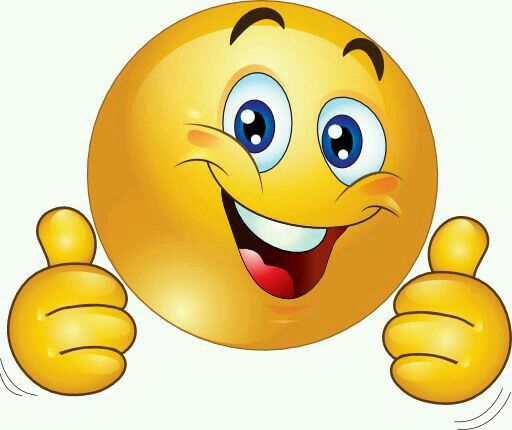 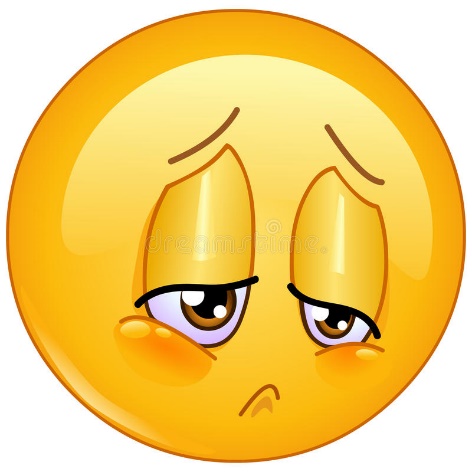 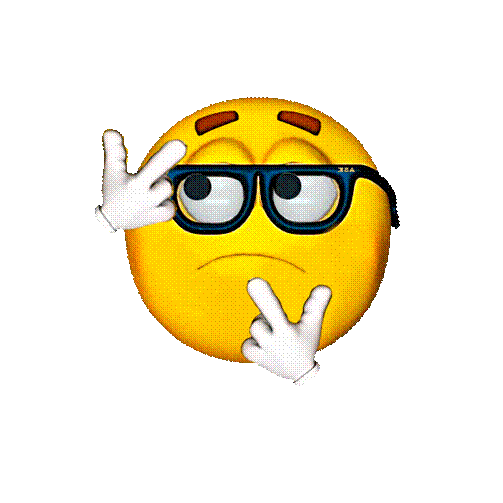 Відчуваю задоволення
Завдання приносили радість
Завдання принесли втому
Здивувала інформація
Таблиці множення на 4 і 5 | Тест з математики – «На Урок»